Управление образования города ПензыМуниципальное казенное учреждение«Центр комплексного обслуживания и методологического обеспечения учреждений образования» города Пензы
АНАЛИЗ РЕЗУЛЬТАТОВДИАГНОСТИКИ ПРОФЕССИОНАЛЬНЫХ ДЕФИЦИТОВ УЧИТЕЛЕЙ ТЕХНОЛОГИИ В 2023/2024 УЧЕБНОМ ГОДУ
Аверкова Мария Анатольевна, 
главный специалист МКУ «ЦКОиМОУО» г. Пензы
Пенза, 2023
Диагностика профессиональных дефицитов учителей технологии (сентябрь 2023 года)
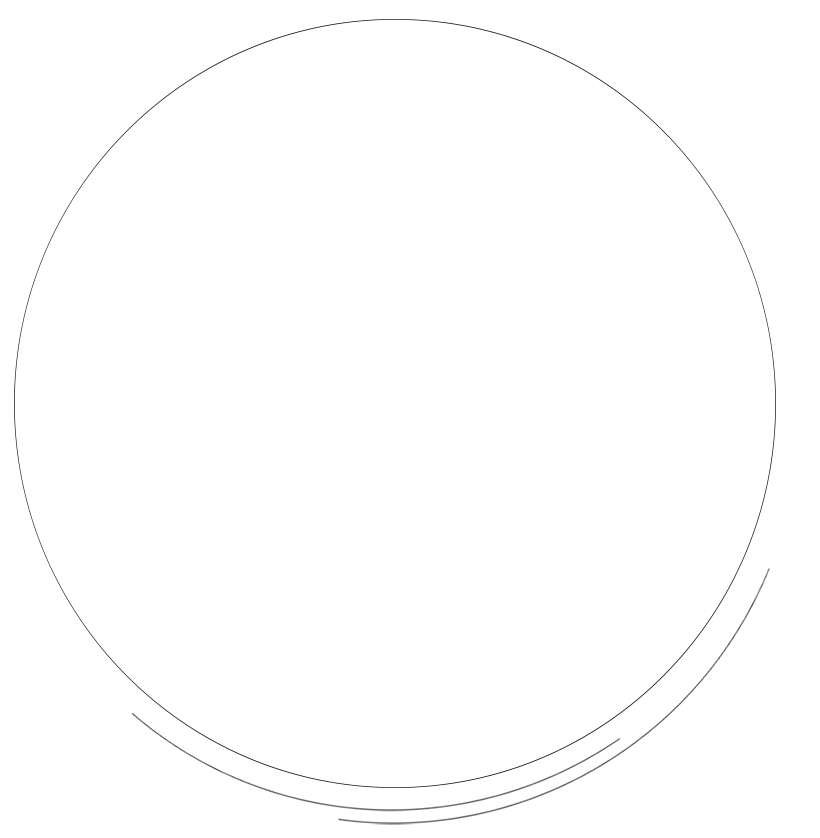 Цель диагностики: 
выявление профессиональных затруднений учителей технологии общеобразовательных организаций г. Пензы для дальнейшего моделирования содержания и форм  методического сопровождения непрерывного профессионального развития педагогов
Форма : 
самодиагностика профессиональных дефицитов на основании рефлексии профессиональной деятельности 

Диагностический инструментарий: 
анкета, вопросы которой 
объединены в 5 содержательных  блоков
Количество участников- 
58 учителей технологии-(60,5 %)
Диагностика профессиональных дефицитов учителей технологии (сентябрь 2023 года)
Обобщенный профиль 
типичных профессиональных дефицитов учителей технологии
Обобщенный профиль 
типичных профессиональных дефицитов учителей технологии
Обобщенный профиль 
типичных профессиональных дефицитов учителей технологии
Оценка предметных и методических компетенций учителей технологии
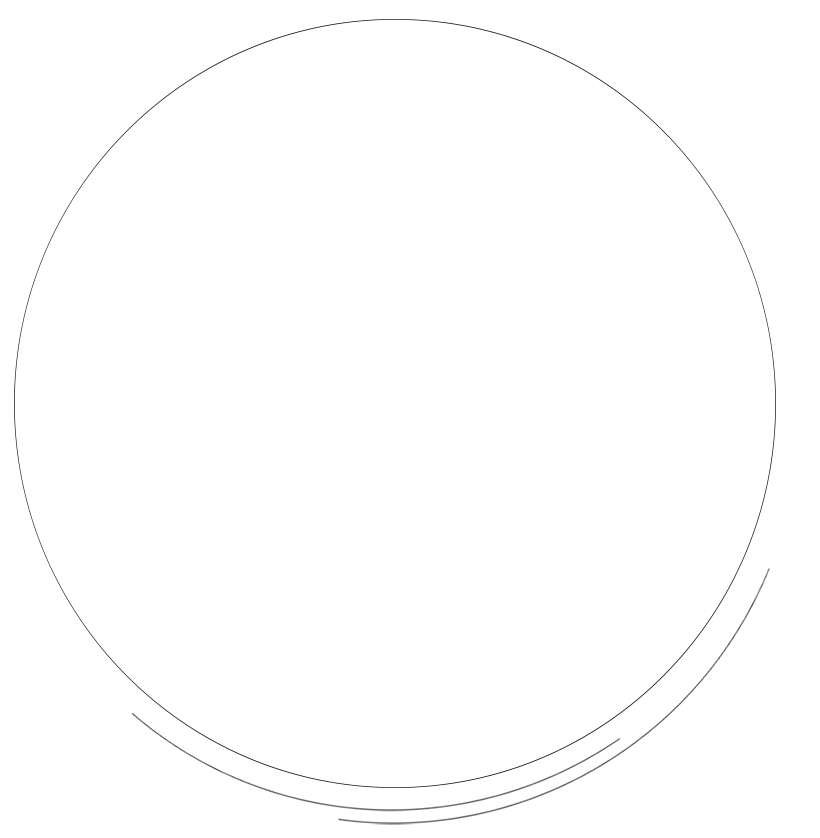 ЦНППМ Пензенской области,
сентябрь 2022 года
количество участников- 
9 учителей технологии (9,4 %)
Форма : 
диагностика профессиональных дефицитов на основании стандартизированных оценочных процедур
Диагностический инструментарий: 
Диагностическая работа
Профессиональные дефициты учителей технологии– участников оценки компетенций
Профессиональные дефициты учителей технологии– участников оценки компетенций